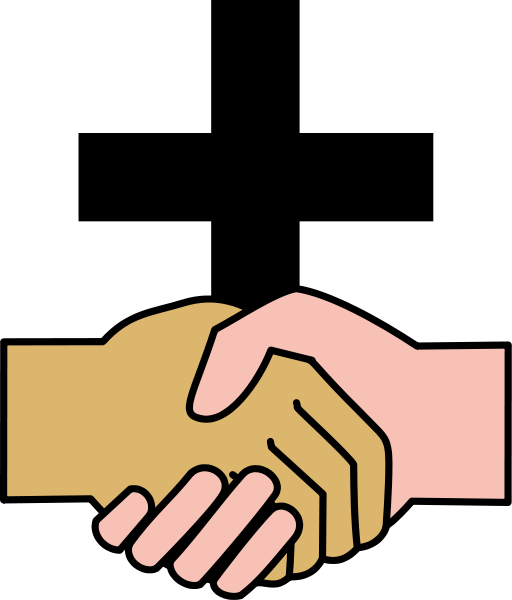 Sealing the Covenant
3. Deuteronomy 27:9-26Join in the rituals
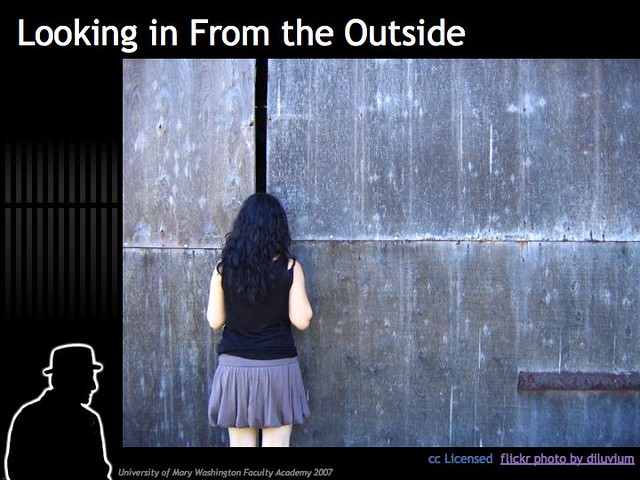 On the outside looking in
This Photo by Unknown Author is licensed under CC BY-SA
God welcomes
Covenant based on GRACE, not merit
Covenant is responding to being accepted
OT: God rescued them then called them to respond through a covenant
NT: God rescued them through the Cross then called them to respond through communion
God’s people agreeing on the boundaries for their community living
In a society that accepted different ‘normal behaviour’ this is God’s people saying ‘Our community will be different’
At the centre of it is our relationship with God
It’s an affirmation of how we will be different because we are a rescued people
We will honour God by sticking to His rules
If you participate then you  pronounce a curse on yourself if you deviate
This is not about cursing outsiders!
Spoken to God’s people
Stop arguing and listen (9)
You have now become the people of the LORD your God.
Obey and follow (10)
Everyone takes part (11)
Everyone agrees to the new rules:
This is how we show ourselves to be a people rescued by God
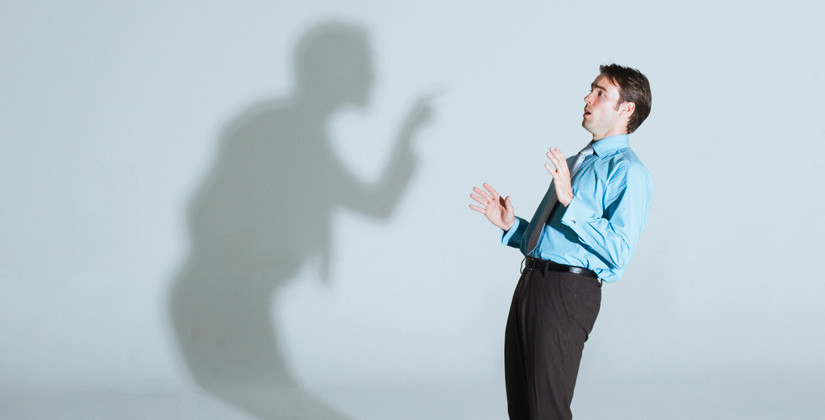 On my own head be it!
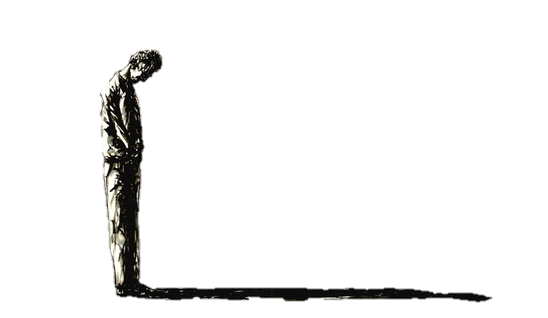 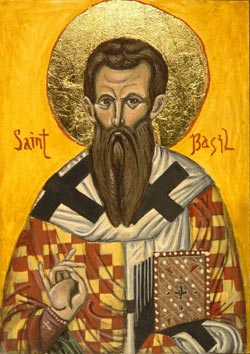 St Basil’s rules
Live together for the sake of mutual help, comfort, instruction, exercise of virtue, efficacy of prayer, and security from danger.
None admitted without testing
Give away everything on entry
Pay everyone off before to give all to the poor
Children, with the consent of their parents, in presence of witnesses, may be admitted
Stinted measures for eating and drinking
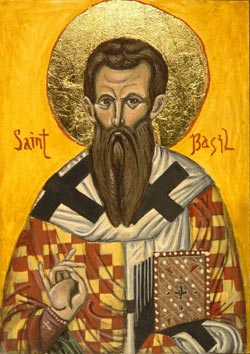 St Basil’s rules
Plain and decent clothing
Next to God, obedience to the hierarchy
Reprove the offenders with meekness and gentleness; but if they prove obstinate…
All offences to be challenged
Confession of faults to mentors encouraged
All possessions are communal
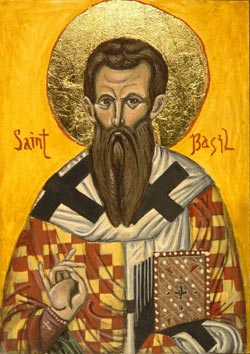 St Basil’s rules
Once in don’t go back to parents except under counsel and for a good reason
Gossip and defamation are reasons for excommunication
No-one does his own thing without permission
No-one is debarred from entry
Eating and fasting is to be communal
Those who miss a meal will not eat until the same meal the following day
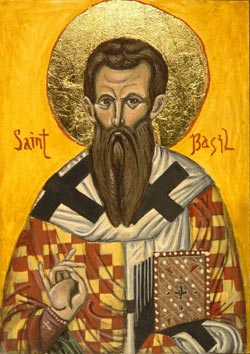 St Basil’s rules
Refusal to wear offered clothing cannot be reconsidered
No private charities – let the community do it
Care for communal property
Learn a trade
As a token of humility wear sackcloth and speak with moderation
No talking to the opposite sex alone
Men should have another woman present when dealing with a woman
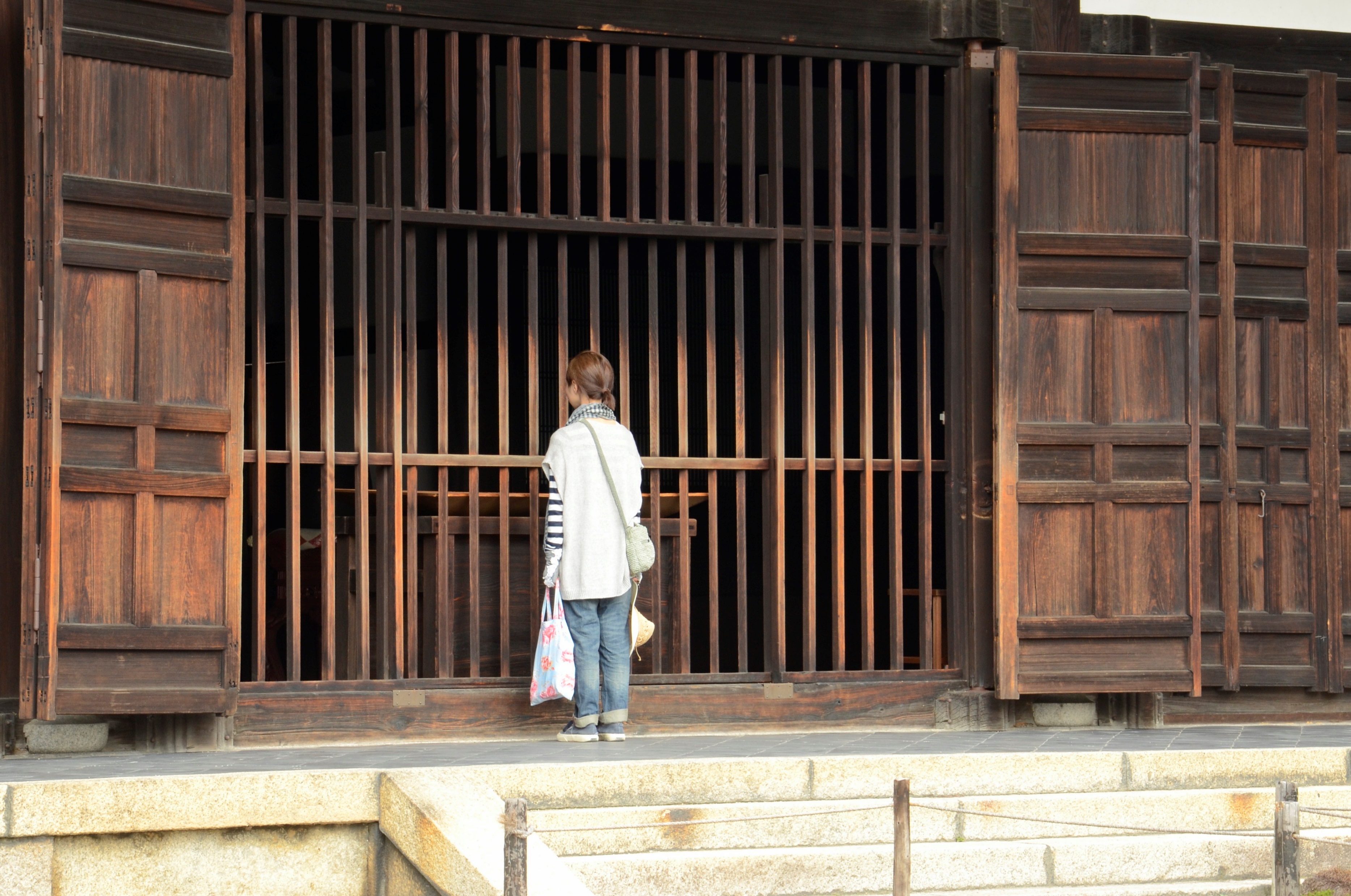 This Photo by Unknown Author is licensed under CC BY-SA
Rules for HBC?
We won’t hit each other
We won’t swear at each other
We won’t hold grudges – we will reconcile
We will forgive and move on
We won’t undermine each other
We won’t dis the leadership team
We won’t dis the Bible
We won’t get drunk
We won’t smoke
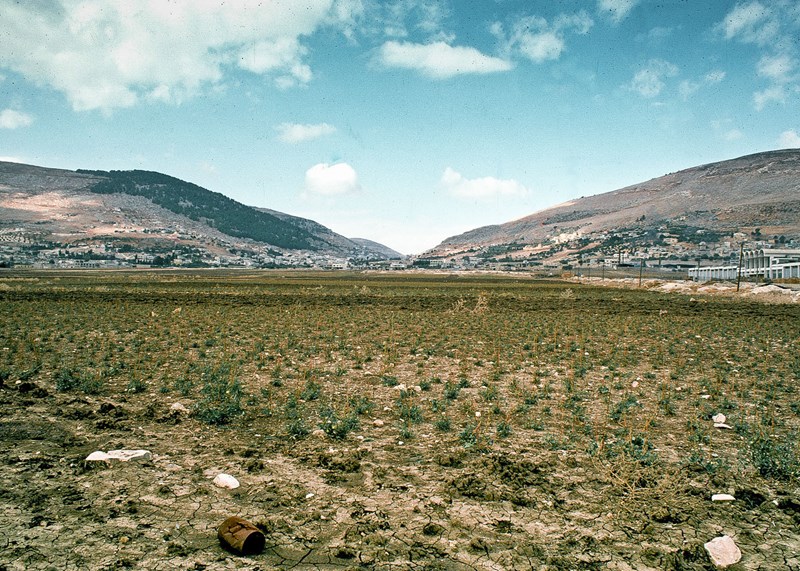 Ebal(cursing)
Gerizim (blessing)
Shechem